Music Copyright
Ryan Otto (he/him)
Scholarly Communication Librarian – Associate Professor
Gwen Sibley (she/her)
Scholarly Communication Librarian – Assistant Professor
DISCLAIMER
The information presented in this presentation is intended for informational purposes and should not be construed as legal advice. If you have specific legal questions pertaining to K-State, please contact the Office of General Counsel. Information received from the Scholarly Communication Librarian is not legal advice. The Scholarly Communication Librarian does not act as legal counsel to the university or any members of the university community.
Copyright Services
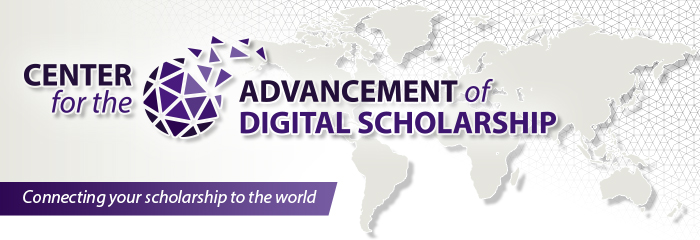 https://www.k-state.edu/copyright/
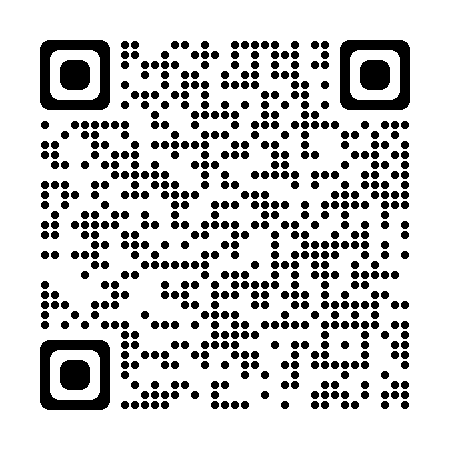 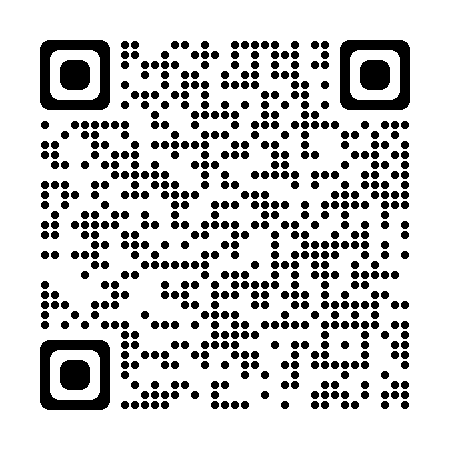 Resources
https://www.k-state.edu/copyright/
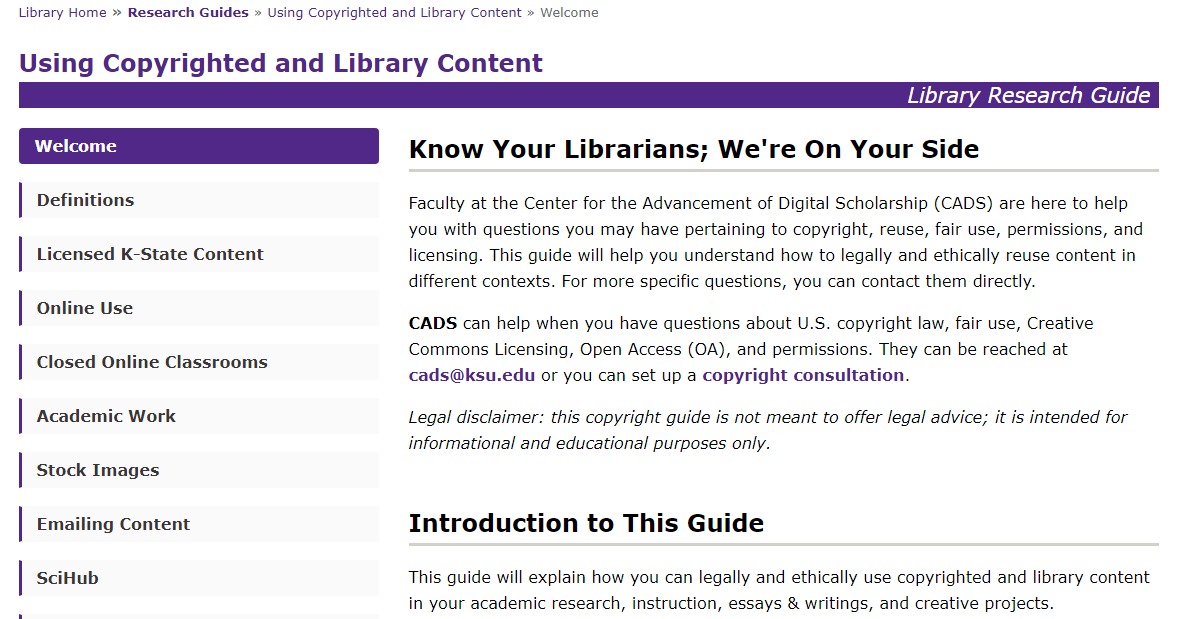 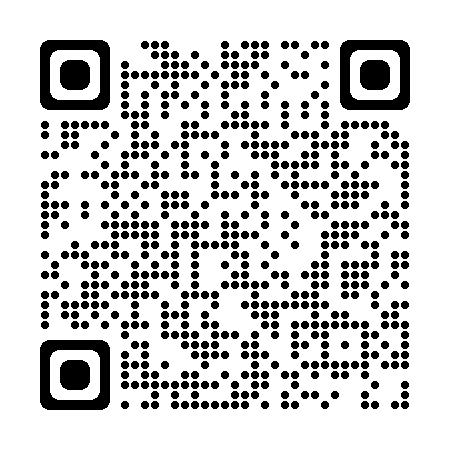 https://guides.lib.k-state.edu/UsingContent
Copyright (Law) vs. Plagiarism (Ethics)
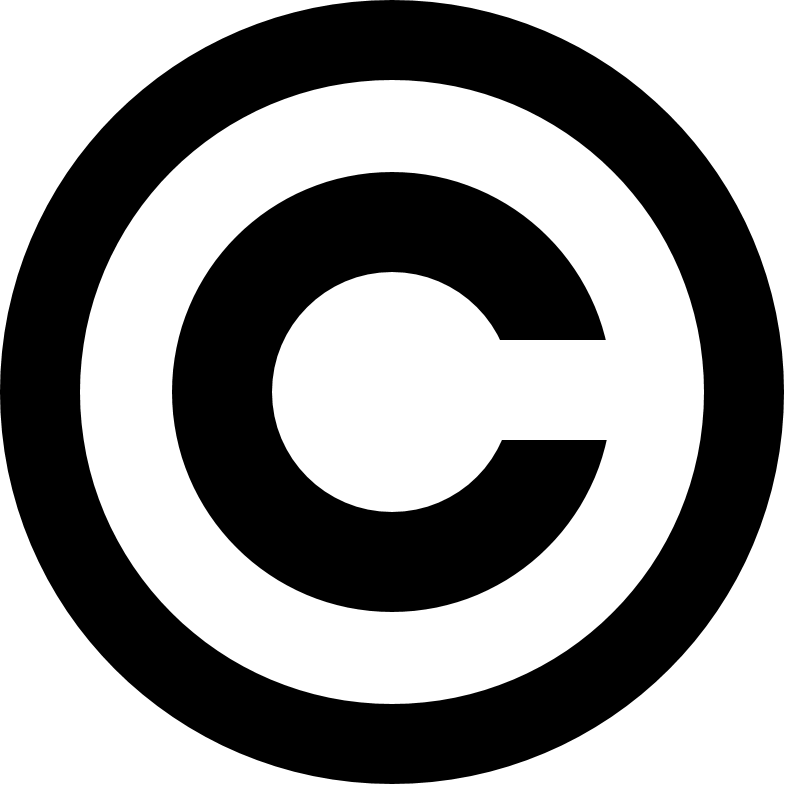 Copyright is a legal concept it’s a codified right with legal penalties.
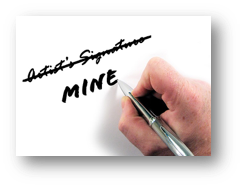 Plagiarism is an ethical issue with academic or professional penalties.
Credit RyanMinkoff
Why Copyright?
Promote the Progress of Science and Useful Arts
	How?
"To promote the progress of science and useful arts, by securing for limited times to authors and inventors the exclusive right to their respective writings and discoveries."
U.S. Constitution Article 1, Section 8, Clause 8 (Patent and Copyright Clause)
What is Copyright?
It’s a Bundle!
What is Copyright?
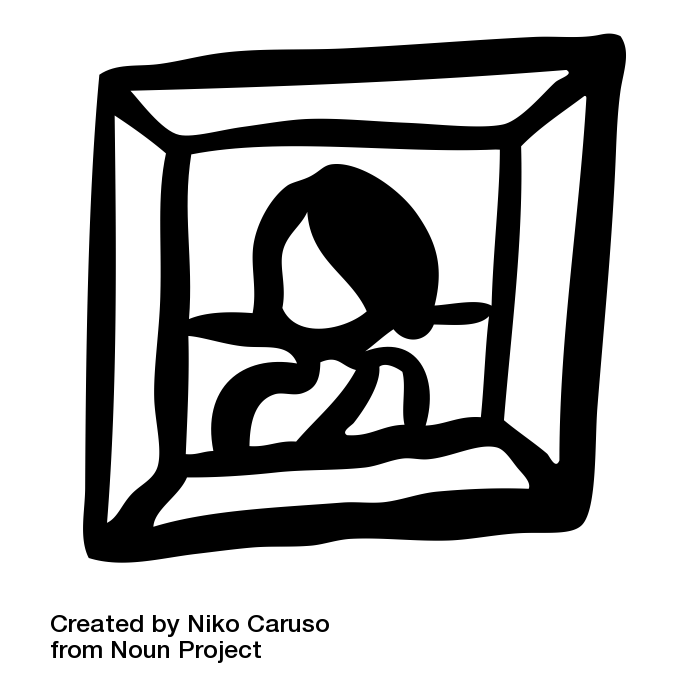 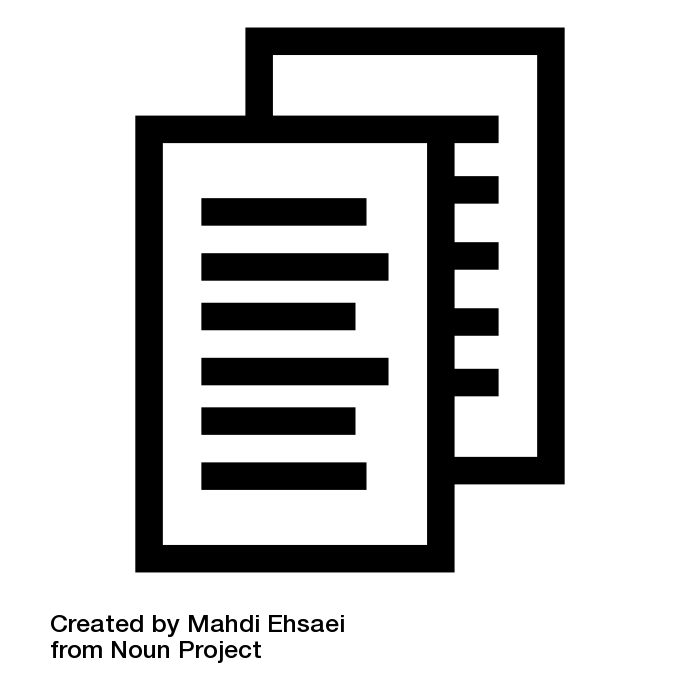 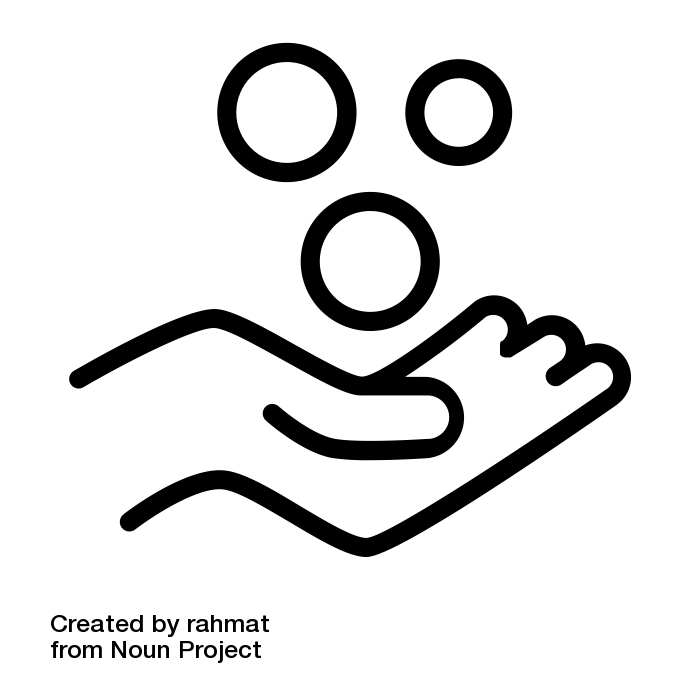 To Reproduce & Make Copies
To Display Works Publicly
To Distribute Copies
Bundle of Rights
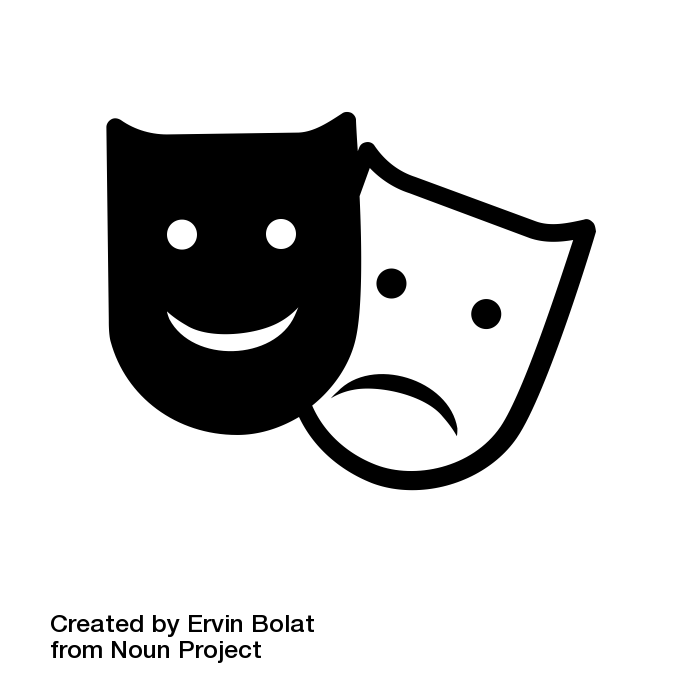 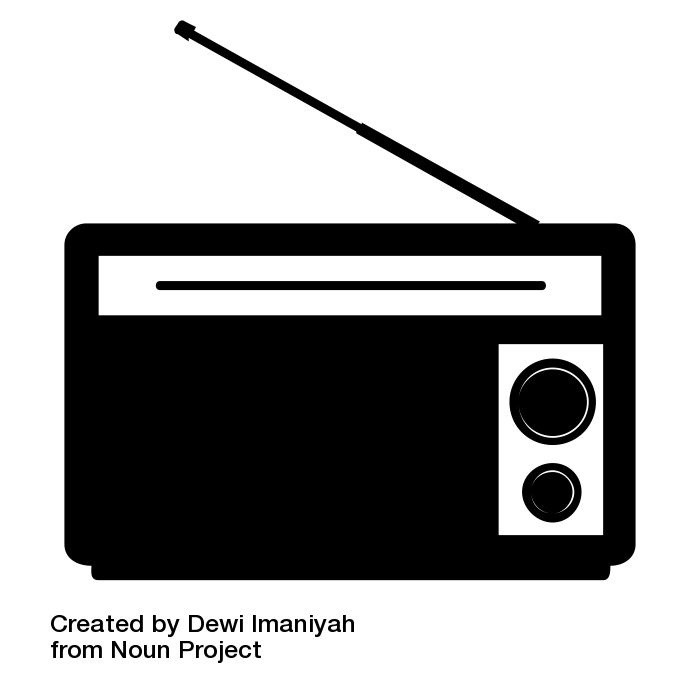 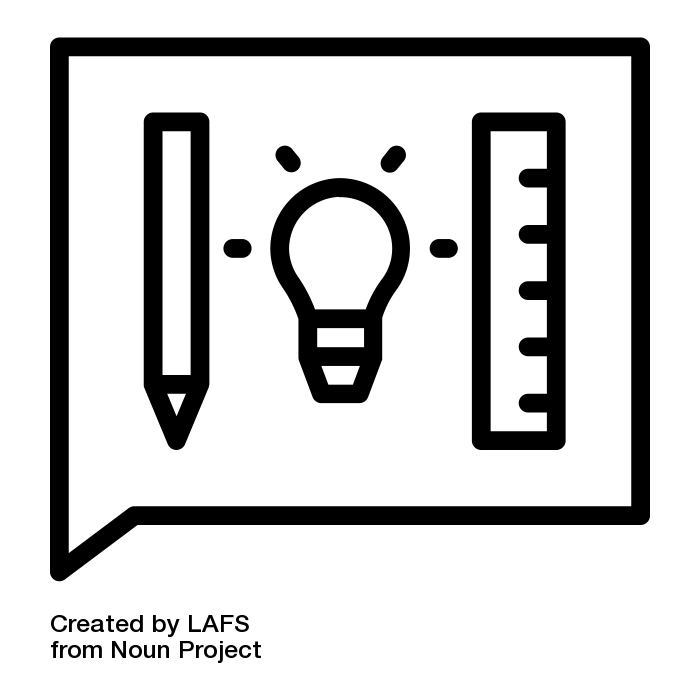 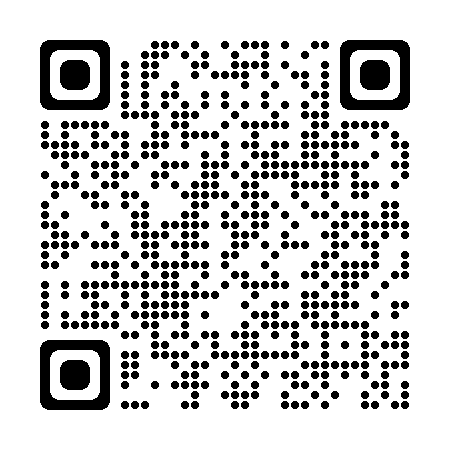 To Perform Works Publicly
To Perform Works Publicly by Means of Digital Audio Transmission
To Prepare Derivative Works
https://www.youtube.com/watch?v=2U81MTBg5tY
[Speaker Notes: Copyright is a form of intellectual property protection codified in title 17 of the US Code. When one retains copyright in a work they actually hold a bundle of rights– this bundle broken down includes the rights to: 

(1)to reproduce the copyrighted work in copies or phonorecords;
(2)to prepare derivative works based upon the copyrighted work;
(3)to distribute copies or phonorecords of the copyrighted work to the public by sale or other transfer of ownership, or by rental, lease, or lending;
(4)in the case of literary, musical, dramatic, and choreographic works, pantomimes, and motion pictures and other audiovisual works, to perform the copyrighted work publicly;
(5)in the case of literary, musical, dramatic, and choreographic works, pantomimes, and pictorial, graphic, or sculptural works, including the individual images of a motion picture or other audiovisual work, to display the copyrighted work publicly; and
(6)in the case of sound recordings, to perform the copyrighted work publicly by means of a digital audio transmission.]
What’s Not Protected
Facts & Data
Ideas 
May fall under patent(s)
Names, slogans, symbols, short phrases
May fall under trademark
Useful articles 
AI and Non-Human created content
A selfie taken in 2011 by Naruto, a monkey in Indonesia.
Credit...David Slaters/Caters News
[Speaker Notes: Facts & Data
Compilation of data may be
Ideas 
but could fall under patent law
Names, slogans, symbols, short phrases 
may fall under trademark
Useful articles 
items like lamps, kitchen sinks, clothing]
What’s Protected?
Examples
Works MUST be:
Literature
Music
Photography
Forms of creative expression
Original
Creative
Fixed in a tangible medium of expression
Piece of paper
Recorded audio or video
Building
Etc.
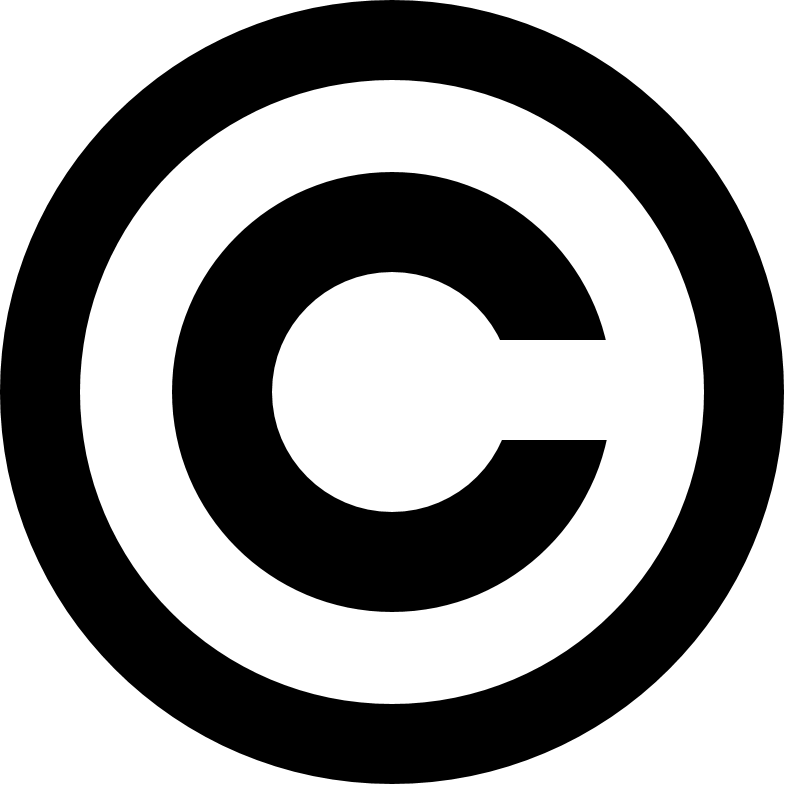 Copyright is Automatic
Original
Creative
And Fixed
So, what is Registration?
[Speaker Notes: Establishs a public record of a copyright claim
• Before an infringement suit may be filed in court, registration (or refusal) is necessary for U.S. works.
• Establishes some evidence of the validity of the copyright
• Shapes statutory damages, attorneys’ fees, and costs in law suits.
• Permits a copyright owner to establish a record with the U.S. Customs and Border Protection for protection against the importation of infringing copies]
Hypothetical
What elements on the page may be covered by copyright?

What included on the page is creative expression?

How might these same questions be applied to scholarly works?
What was that about compilations?
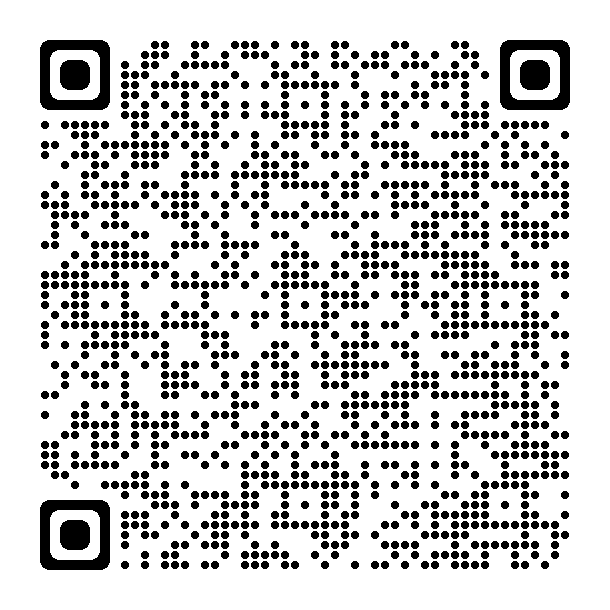 GOOD. “Transparency: Who Is Coming to America?,” May 7, 2009. https://www.good.is/infographics/transparency-who-is-coming-to-america.
https://deepblue.lib.umich.edu/bitstream/handle/2027.42/83329/copyrightability_of_tables_charts_and_graphs.pdf?sequence=1&isAllowed=y
Who Owns Copyright?
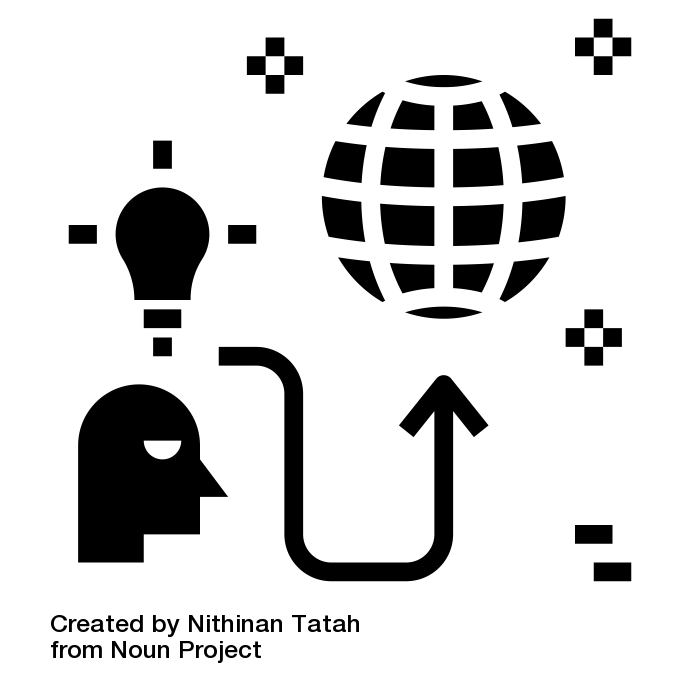 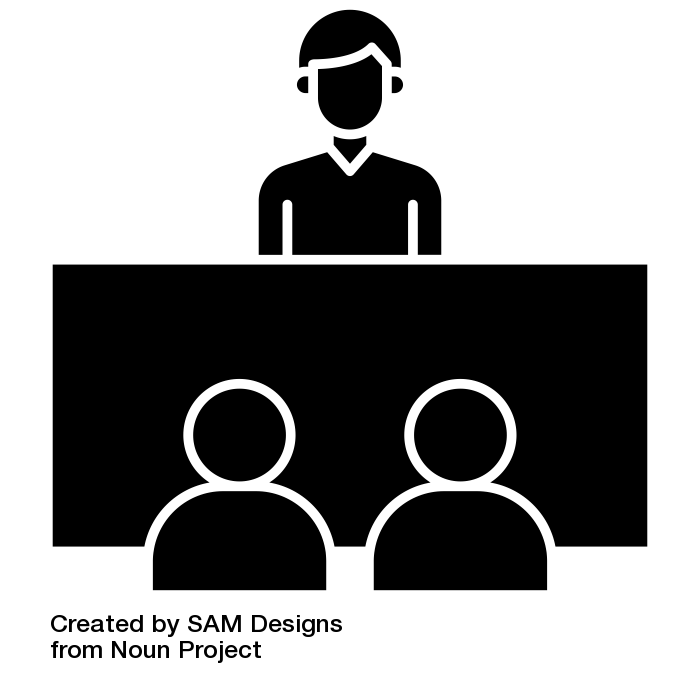 or
Creator’s employer if the work was “made for hire”
The First owner is Author/Creator
These authors can transfer or license any of their exclusive rights.
[Speaker Notes: At the beginning of any project and before signing any contracts for content make sure ownership is clear to all involved parties.]
Works are “made for hire” if:
Was prepared by an employee acting within the scope of employment OR
Is one of the nine types of works that a contract can turn into a work made for hire, and a contract was signed before the work was created.
As a contribution to a collective work. 
As a part of a motion picture or other AV work. 
As a translation. 
As a supplementary work. 
As a compilation. 
As an instructional text. 
As a test. 
As an answer material for a test. 
As an atlas
For more information on “Work for Hire” visit:
https://www.copyright.gov/circs/circ30.pdf
[Speaker Notes: Its important to be clear when starting any position you understand what your job considers to be work for hire since “scope of employment is vague”]
Let's Talk Licenses and Transfers
Contracts/agreements that permits authority to own, do, or use something.
Rights holders can transfer or license any of their exclusive rights, including portions of those rights.​
Copyrights can also pass by “operation of law,” e.g., probate, bankruptcy, etc.
Does transferring a physical object transfer copyright in that object?--No
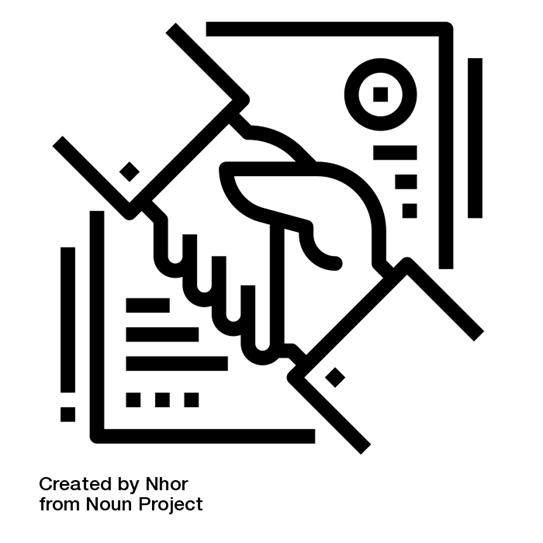 Public Licenses
Rights holder - Licensor
Everybody else - Licensee






Public, or open licenses last until the work enters the public domain at the end of the copyright term.
(Unless termination rights are exercised)
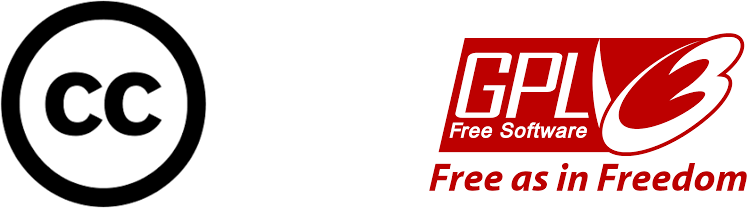 Rights Map
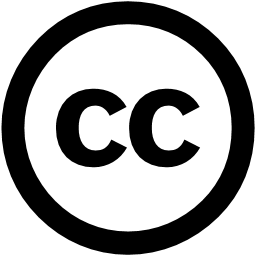 FREE to
ALL
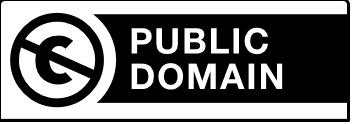 SOME Rights Reserved
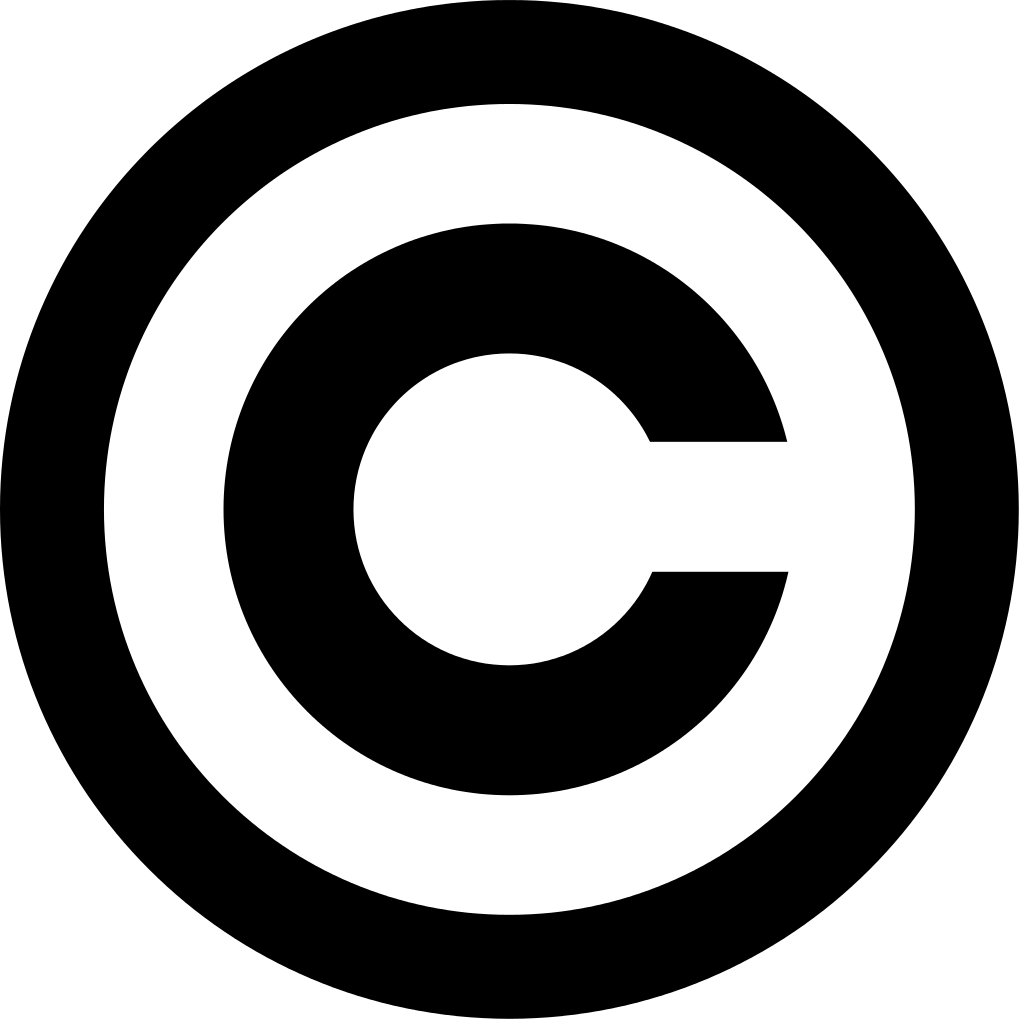 Public Doman
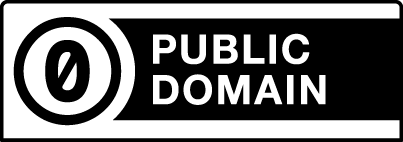 Time Passes or Creative Commons 0
ALL Rights Reserved
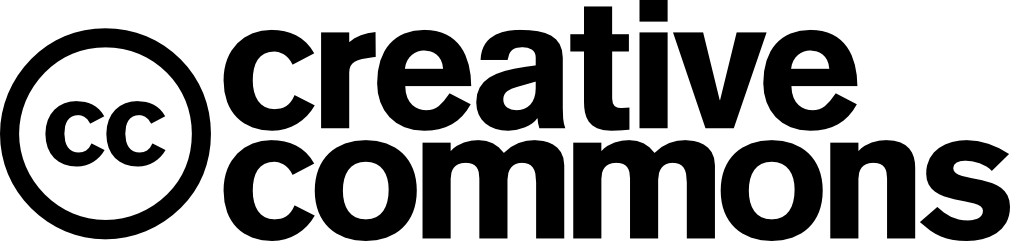 Features of the Six Licenses
AttributionOthers can copy, distribute, display, perform and remix your work if they credit your name as requested by you.
No Derivative WorksOthers can only copy, distribute, display or perform verbatim copies of your work.

Share AlikeOthers can distribute your work only under a license identical to the one you have chosen for your work.

Non-CommercialOthers can copy, distribute, display, perform or remix your work but for non-commercial purposes only.
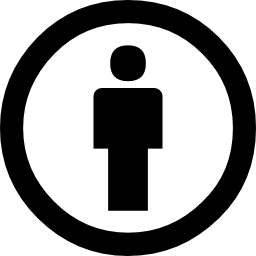 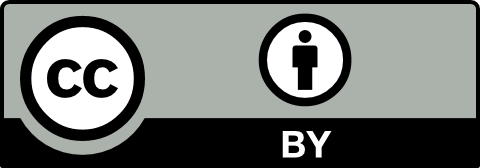 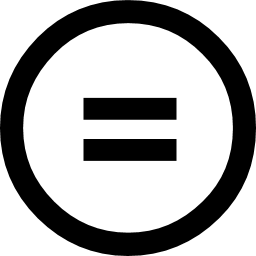 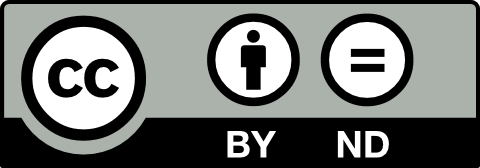 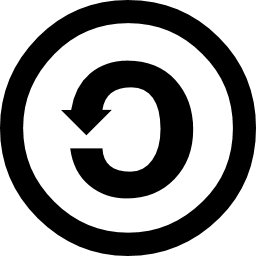 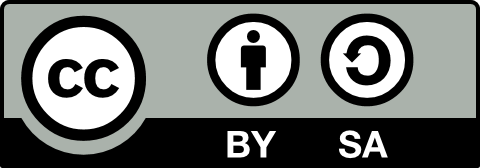 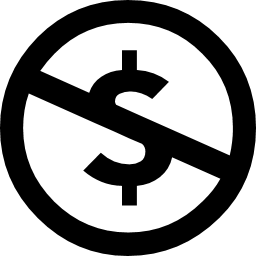 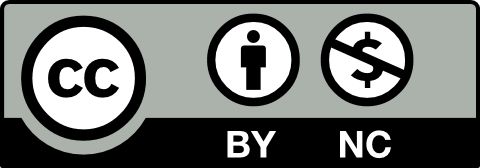 Framework - U.S. Copyright
Does it have copyright protection?
Does it have an existing license that covers my use?
Can I rely on an exemption, such as fair use?
Do I need to seek permission or purchase a license?
1. Does it have copyright protection?
Rights
Original
Creative
And Fixed
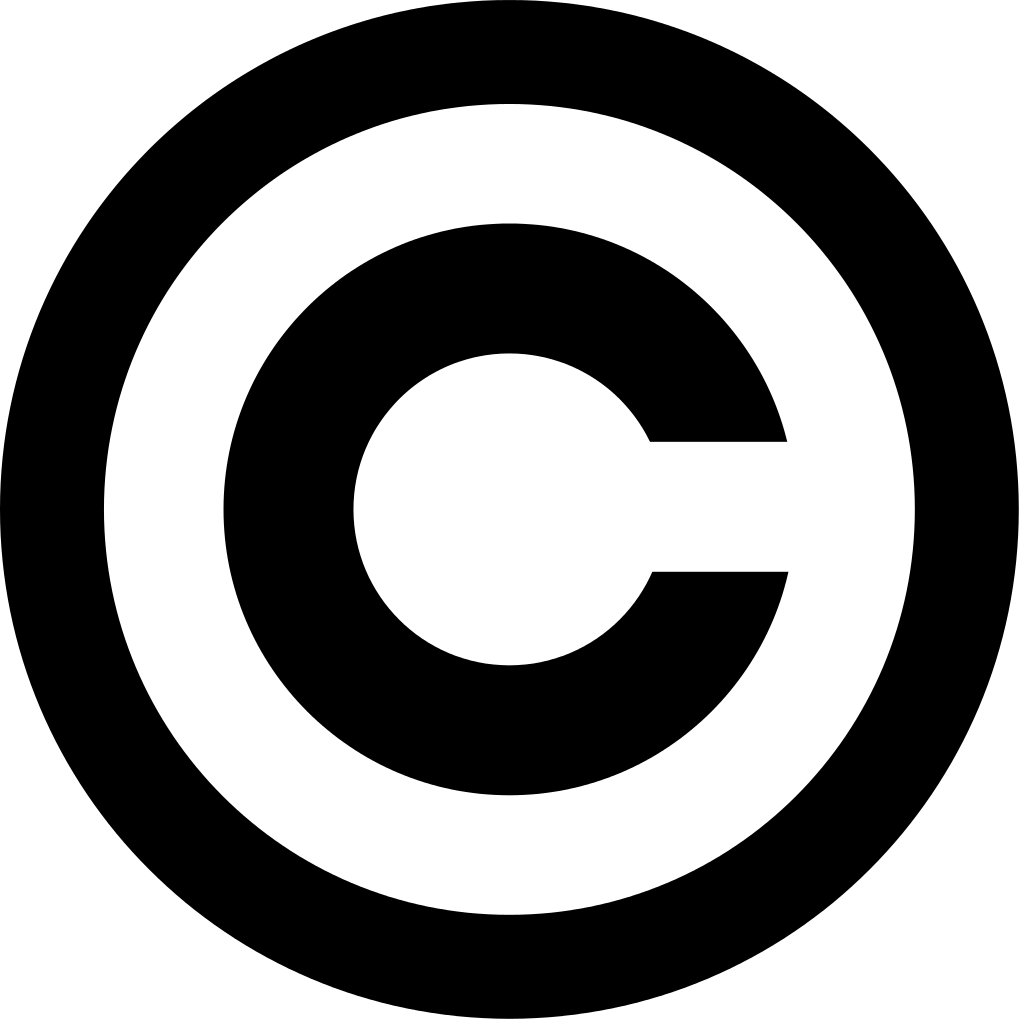 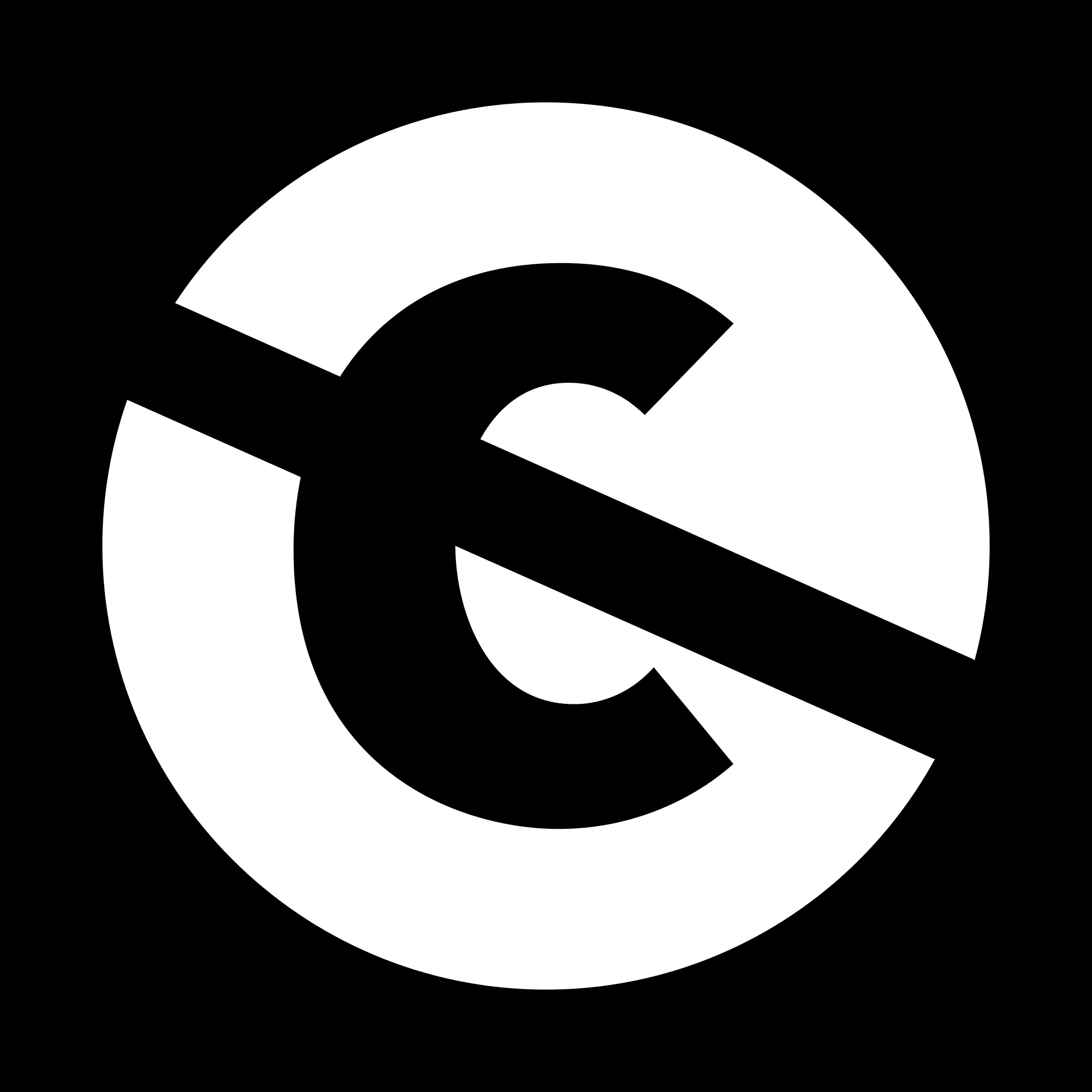 OR
Public Domain
Works published between 1926 and 1989
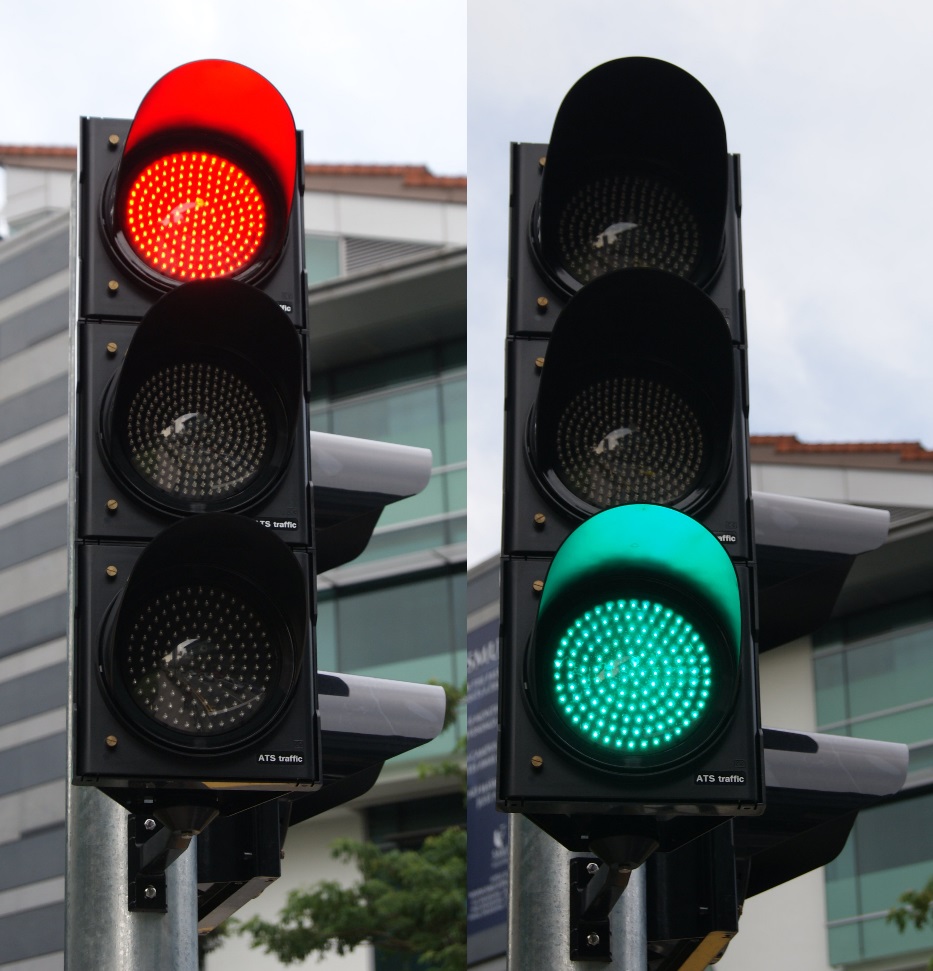 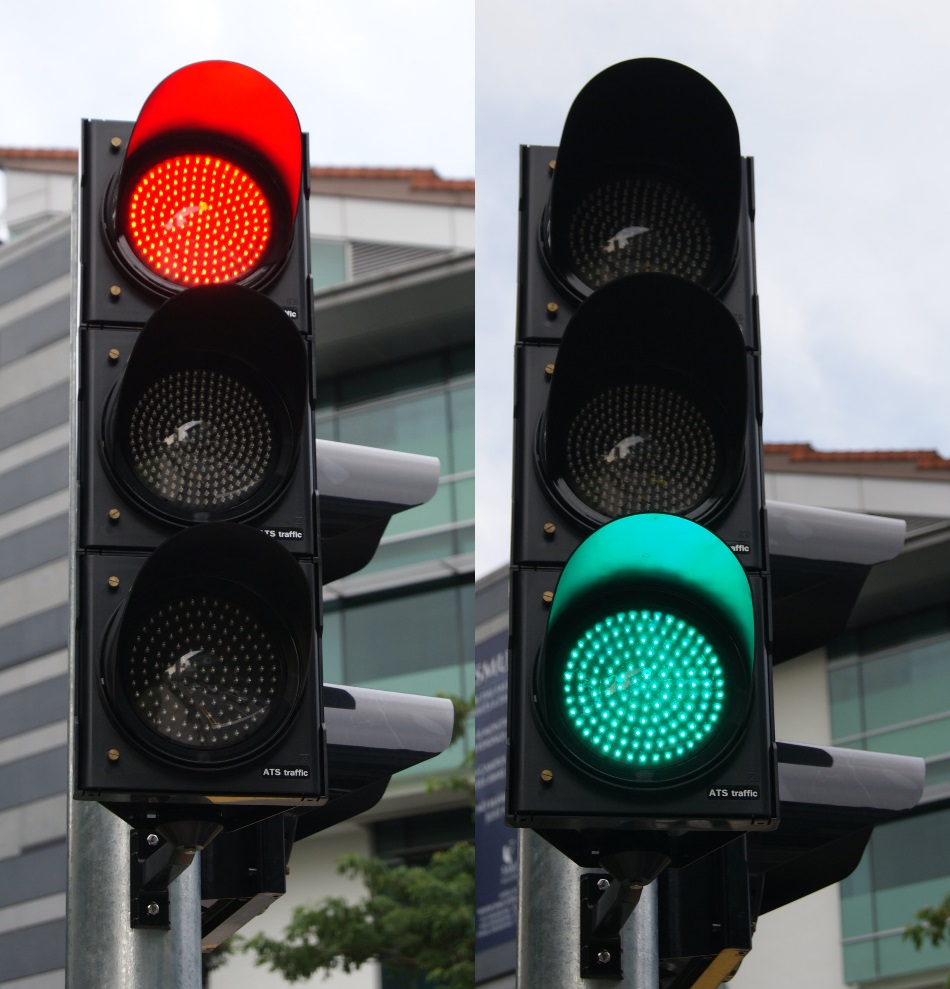 All works published from 1926*
Works created after 1989*
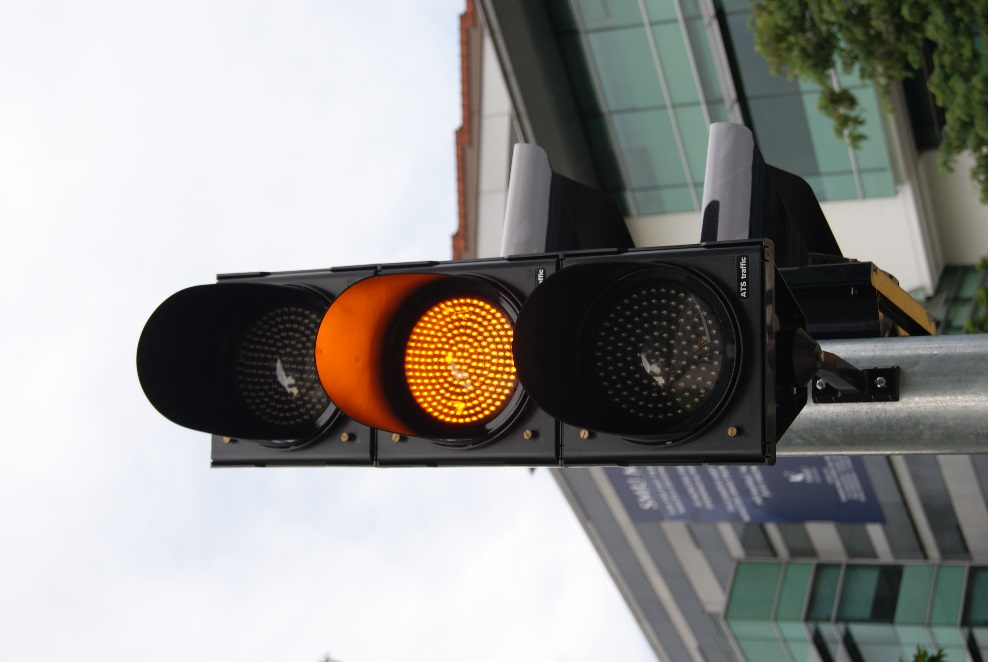 Images courtesy of Jacklee at Wikimedia Commons.
Public Domain Tools
https://copyright.cornell.edu/publicdomain
https://librarycopyright.net/resources/digitalslider/index.html
Helpful Tools
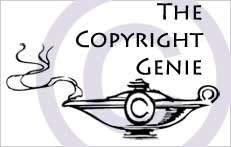 The Copyright Genie



Fair Use Evaluator



Public Domain Slider



Exceptions for Instructors eTool
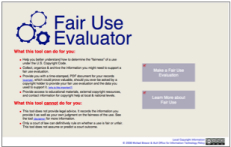 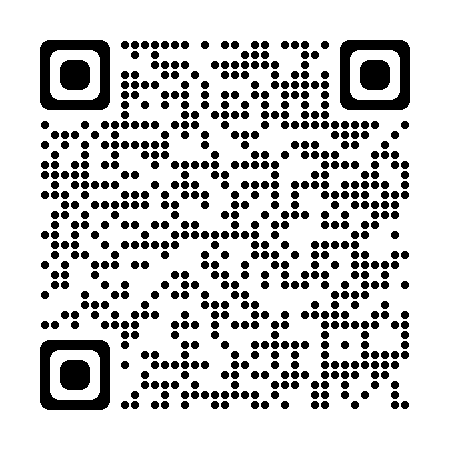 https://librarycopyright.net/resources/
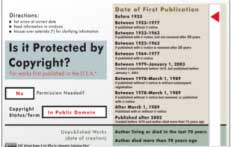 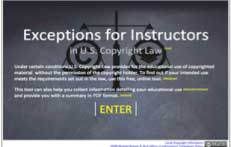 Framework - U.S. Copyright
Does it have copyright protection?
Does it have an existing license that covers my use?
Can I rely on an exemption, such as fair use?
Do I need to seek permission or purchase a license?
2. Does it have an existing license that covers my use?
Read all terms and agreements

Contracts and licenses will outweigh exemptions
Revenge of the End User Agreements/Terms of Service 
Some company executive, somewhere - *laughs maniacally* “MUAHAHAHA”
Be aware of end dates

It might be free to use or “open access” but check license specifics

REMEMBER: Free to use does not mean you do not need to cite!
3. Do any user’s rights, such as fair use, apply?
Fair use (107)
Reproduction by libraries and archives (108)
First sale (109)
Exemption of certain performances and displays (110)
Section 110(1): Face-to-face teaching
Section 110(2) – TEACH Act: Mediated instructional activities transmitted via digital networks. A.K.A. online courses.
Fair Use Basics
Illustrative Purposes Looking Closer at 17 USC § 107 (fair use)
“purposes such as criticism, comment, news reporting, teaching (including multiple copies for classroom use), scholarship, or research”
Favorable to academic uses, but difficult to apply.
Fair Use EvaluatorHighly Recommend Learning More About Fair Use and How to Use It
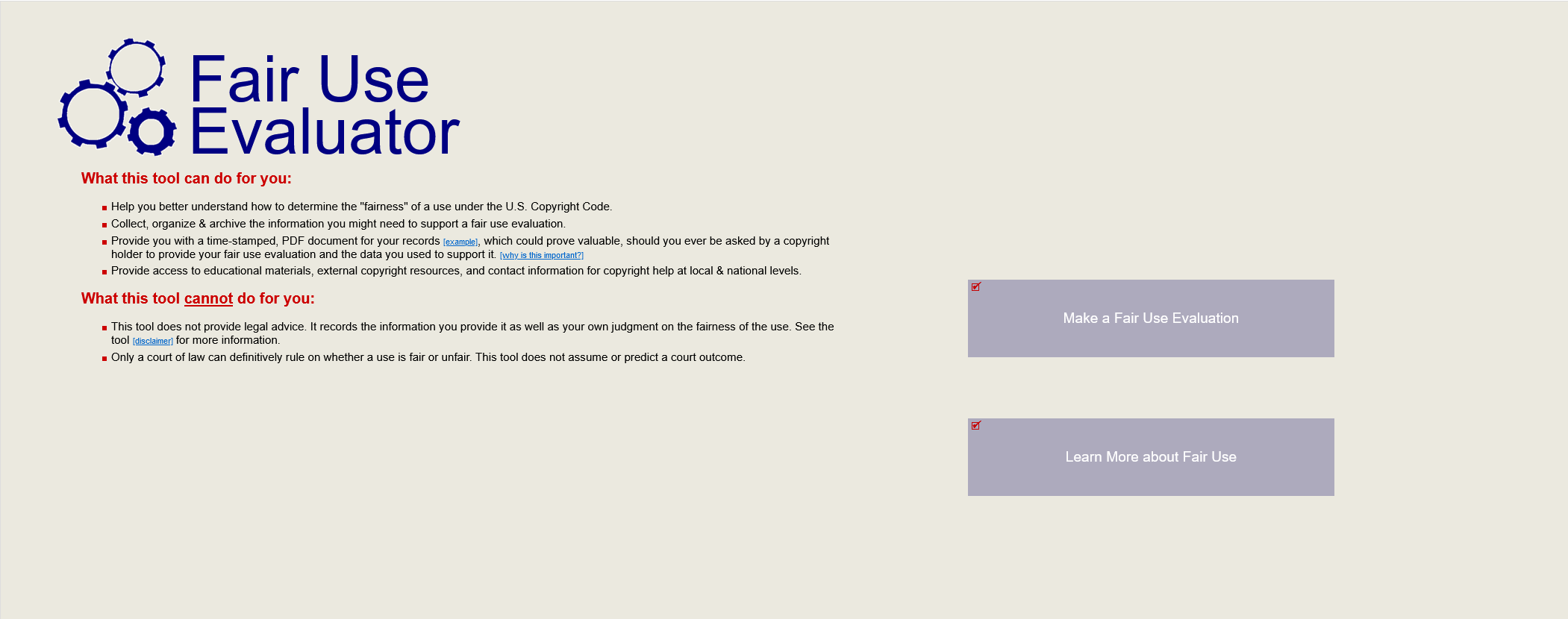 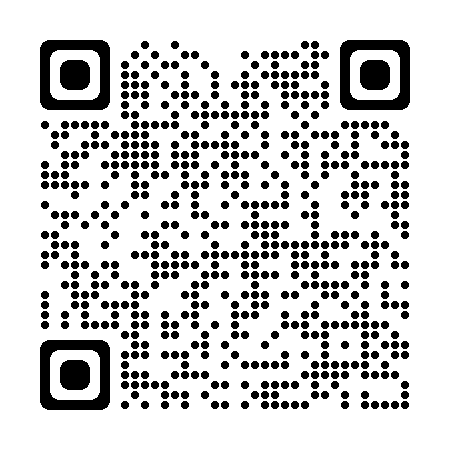 Framework - U.S. Copyright
Does it have copyright protection?
Does it have an existing license that covers my use?
Can I rely on an exemption, such as fair use?
Do I need to seek permission or purchase a license?
Questions about these topics:
Graduation procedures, requirements and deadlines
ETDR fees
Embargo (request for delayed publication in K-REx)
Commencement

Questions about these topics:
Templates and formatting your ETDR
Reviewing your ETDR and supplemental files
Working with image or audio files
Converting your Word or LaTeX file to PDF
Logging into K-REx to submit your ETDR
Graduate School
119 Eisenhower Hall
785-532-6191 or 800-651-1816
grad@k-state.edu



 IT Help Desk
 Students Should Fill out the ETDR Request Form 
785-532-7722 or 800-865-6143
helpdesk@k-state.edu
ETDR HELP
What Questions do You Have?
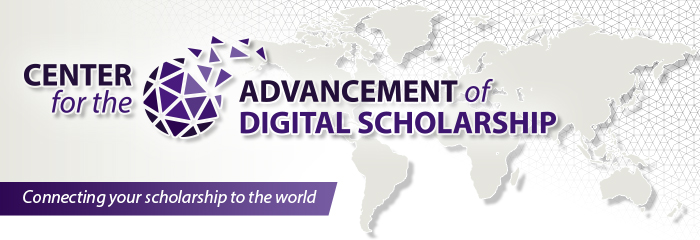 https://www.k-state.edu/copyright/
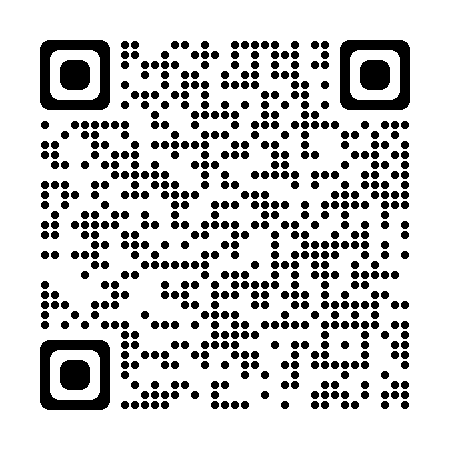